Актуализация ФГОС ВО и ПООП по направлениям подготовки24.03.05 «Двигатели ЛА» (уровень бакалавриат)24.04.05 «Двигатели ЛА» (уровень магистратура)и специальности24.05.02 «Проектирование авиационных и ракетных двигателей» (уровень специалитет)
В.П. Монахова
Часть 7 статьи 11 изложить в следующей редакции:
 «7. Формирование требований федеральных государственных образовательных стандартов профессионального образования к результатам освоения основных образовательных программ профессионального образования в части профессиональной компетенции осуществляется на основе соответствующих стандартов (при наличии).»
ФГОС ПО, утвержденные до 1 июля 2016 года, подлежат приведению в соответствие с  требованиями, установленными частью 7 статьи 11 Федерального закона от 29 декабря 2012 года № 273-ФЗ в течение одного года с 1 июля 2016 года.
Федеральный закон «О внесении изменений в трудовой кодекс российской федерации и статьи 11 и 73 федерального закона «Об образовании в российской федерации» от 02.05.2015 №122-ФЗ
Уровни 
классификации
Аспирантура, Ассистентура, Ординатура
8



7


6
ФГОС ВО
Профессиональные стандарты
Магистратура, специалитет
ФГОС 3++
Бакалавриат
Из презентации «О модернизации образовательных стандартов» 
А.Б. Соболева
Уровневая структура учета требований профессиональных стандартов
ФГОС
Координационные советы (по областям), федеральные учебно-методические объединения
Профессиональный стандарт
ПООП
Организации, осуществляющие образовательную деятельность
ОПОП
Из презентации «О модернизации образовательных стандартов» 
А.Б. Соболева
Разделение компетенций
ФГОС
ПООП
Универсальные компетенции
- унификация требований к УК
(единые на уровень,
сквозные по уровням)
Профессиональные компетенции
- перенос ПК из ФГОС в ПООП
Общепрофессиональные компетенции
- унификация требований к ОПК
(единые на УГНС)
Из презентации «О модернизации образовательных стандартов» 
А.Б. Соболева
Сопряжение ФГОС ВО 24.03.05; 24.04.05; 24.05.02 с ПС
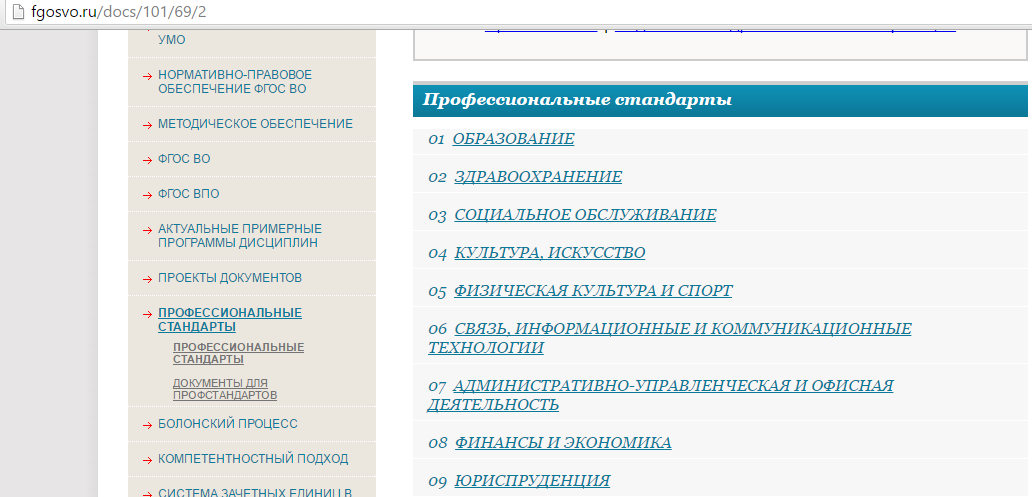 Сопряжение ФГОС ВО 24.03.05; 24.04.05; 24.05.02 с ПС
Бакалавриат, 24.03.05 «Двигатели ЛА»Структура программы
ФГОС ВО 3+
ФГОС ВО 3++
Бакалавриат, 24.03.05 «Двигатели ЛА»Унификация требований к УК
ФГОС ВО 3+
ФГОС ВО 3++
Бакалавриат, 24.03.05 «Двигатели ЛА»Унификация требований к ОПК
ФГОС ВО 3+
ФГОС ВО 3++
Бакалавриат, 24.03.05 «Двигатели ЛА»Профессиональные компетенции
ФГОС ВО 3+
ФГОС ВО 3++
Магистратура, 24.04.05 «Двигатели ЛА»Структура программы
ФГОС ВО 3+
ФГОС ВО 3++
Магистратура, 24.04.05 «Двигатели ЛА»Унификация требований к УК
ФГОС ВО 3+
ФГОС ВО 3++
Магистратура, 24.04.05 «Двигатели ЛА»Унификация требований к ОПК
ФГОС ВО 3+
ФГОС ВО 3++
Магистратура, 24.04.05 «Двигатели ЛА»Профессиональные компетенции
ФГОС ВО 3+
ФГОС ВО 3++
Структура программы специалитета по направлению подготовки 24.05.02 «Проектирование авиационных и ракетных двигателей»
ФГОС ВО 3+
ФГОС ВО 3++
Специалитет, 24.05.02 «Проектирование авиационных и ракетных двигателей»Унификация требований к УК
ФГОС ВО 3+
ФГОС ВО 3++
Специалитет, 24.05.02 «Проектирование авиационных и ракетных двигателей»Унификация требований к ОПК
ФГОС ВО 3+
ФГОС ВО 3++
Профессиональные компетенции
24.05.02 «Проектирование авиационных и ракетных двигателей»
ФГОС ВО 3+
ФГОС ВО 3++
Особенности  сопряжения ПС с ФГОС ВО и примерными программами уровней бакалавриата, магистратуры, специалитета
ФГОС ВО шире ПС. Невозможно линейное сопряжение ПС и ФГОС ВО и определение исчерпывающего перечня ПС, сопрягаемых с данным ФГОС ВО
Система профессиональных стандартов находится в стадии становления
ПС не могут стать единственным источником для формирования профессиональных компетенций
Формирование профессиональных компетенций – результат аналитической работы. Невозможен прямой перенос элементов ПС в качестве профессиональных компетенций
Из презентации ректора НИУ ВШЭ Я.И.Кузьминова
Требования к составлению ПООП
Примерная образовательная программа должна содержать следующие разделы:

Открытый список возможных профилей/программ/специальностей с соответствующими списками ПК
Методические рекомендации по составлению учебного плана
Привязка компетенций к учебному плану, описание методов их формирования